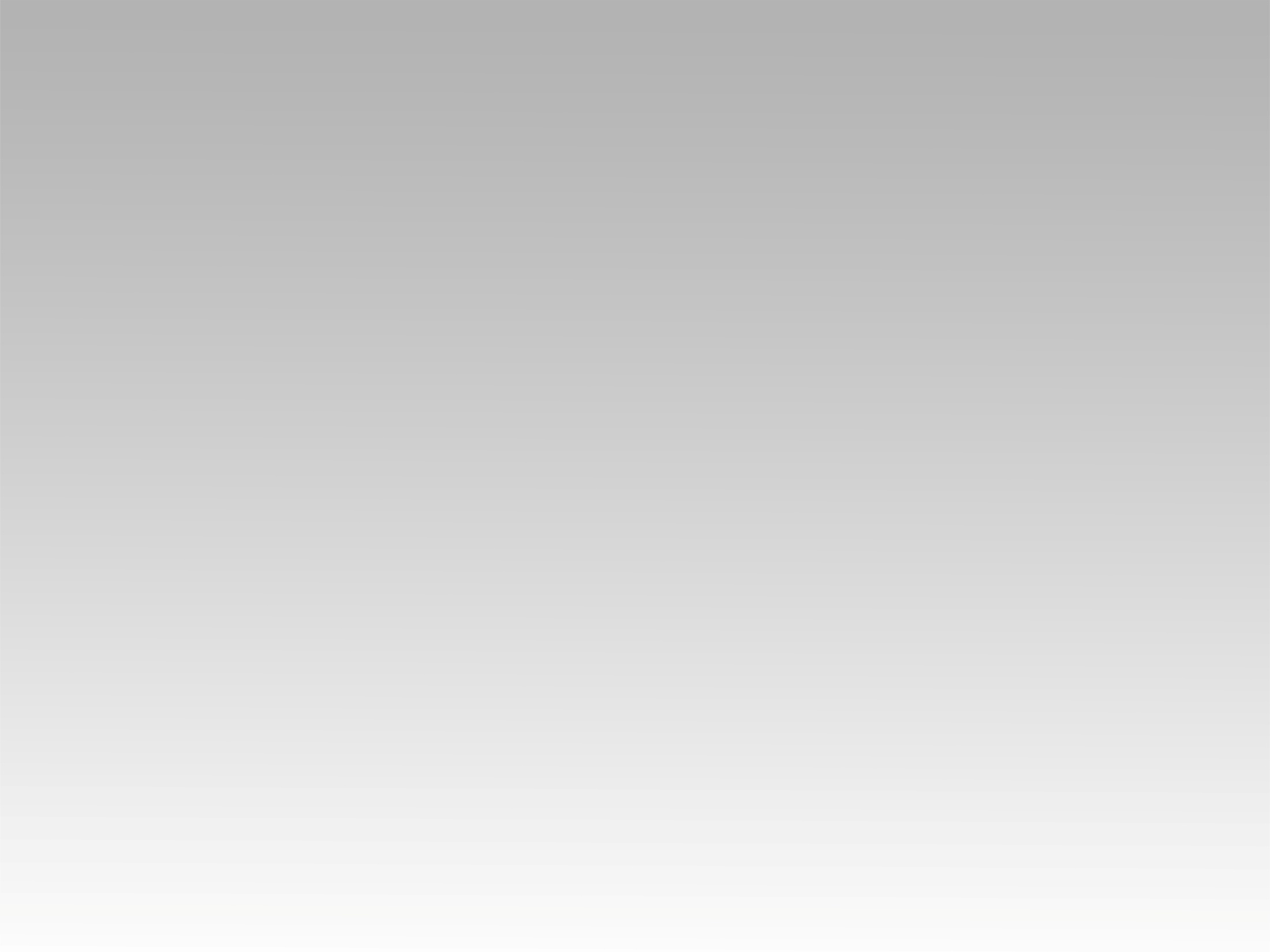 تـرنيــمة
الله خالق كل شئ
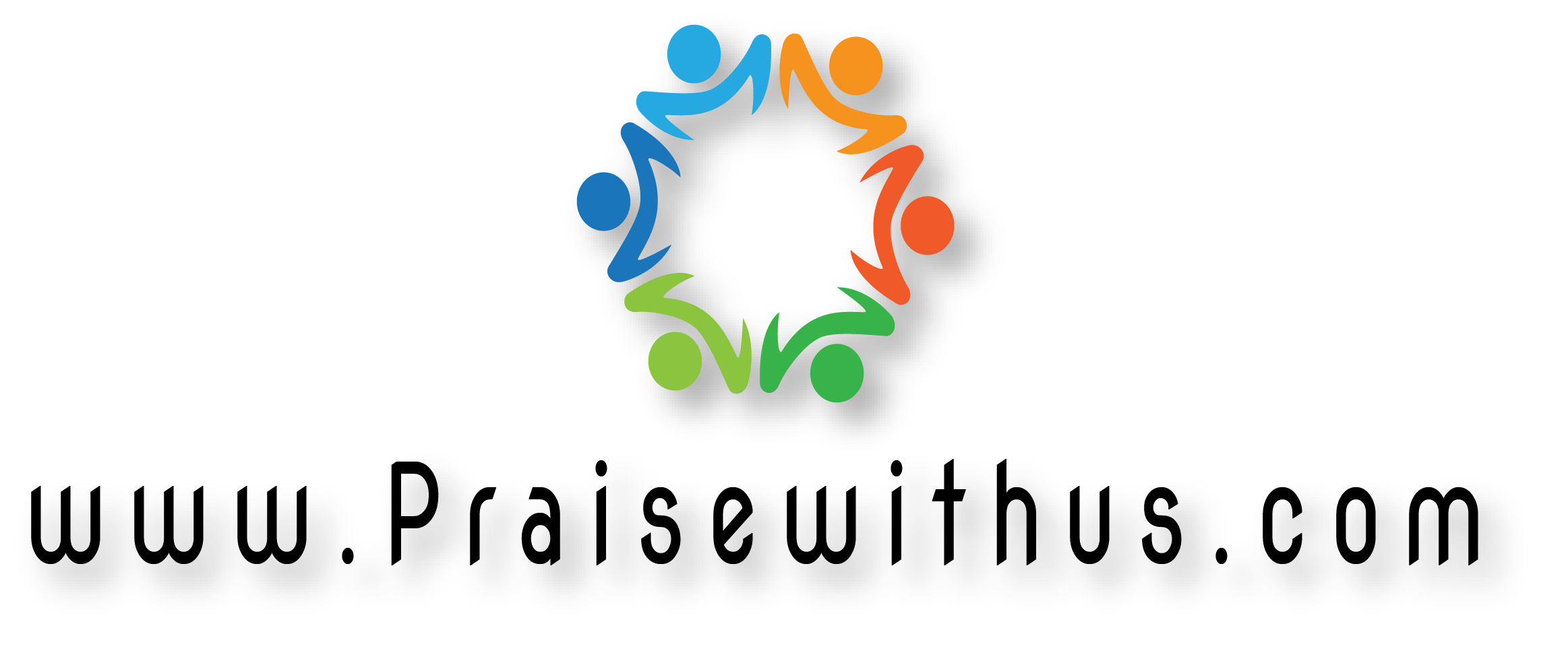 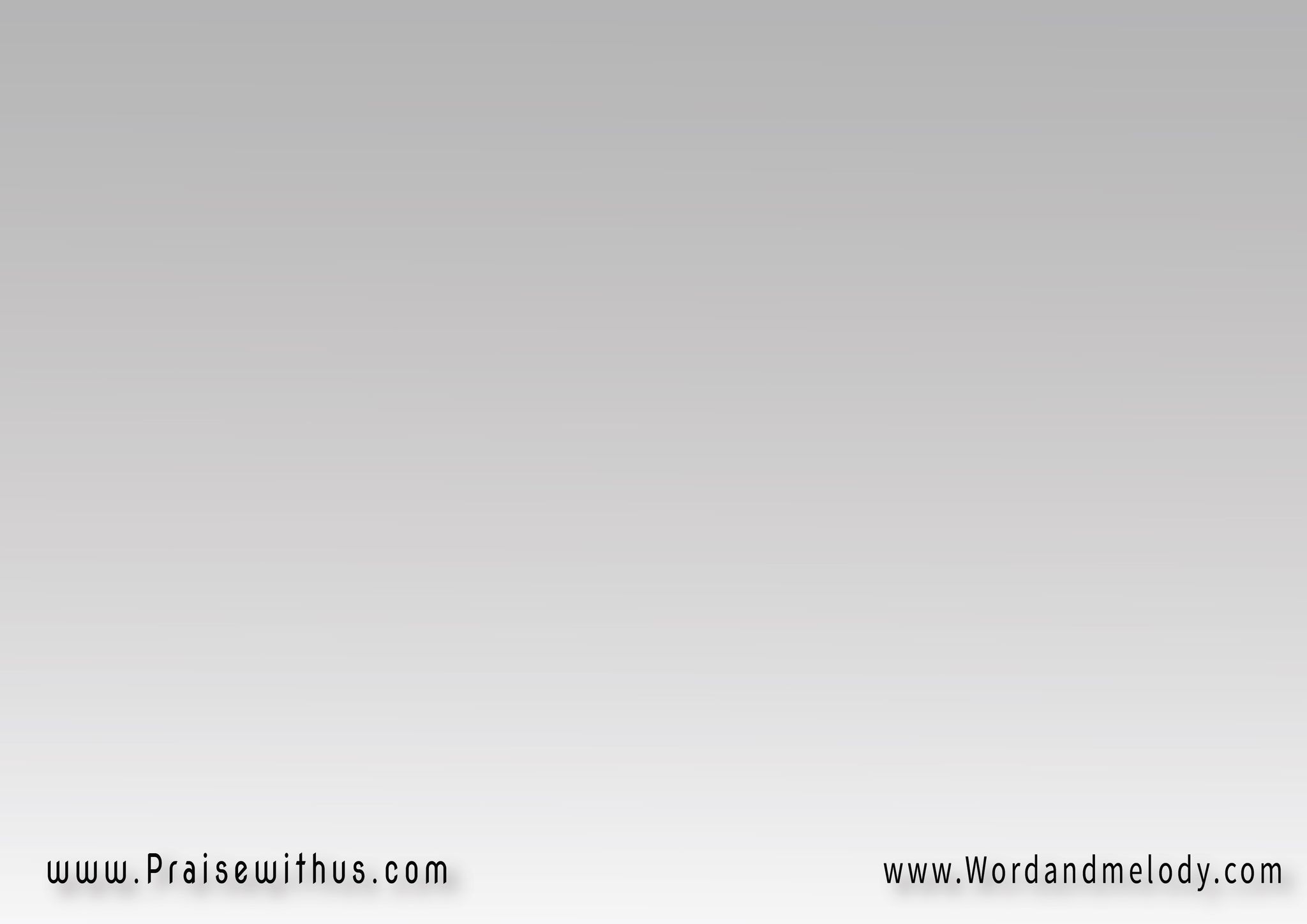 (الله خالق كل شئ)3 
هو إلهـــي وبيحبني
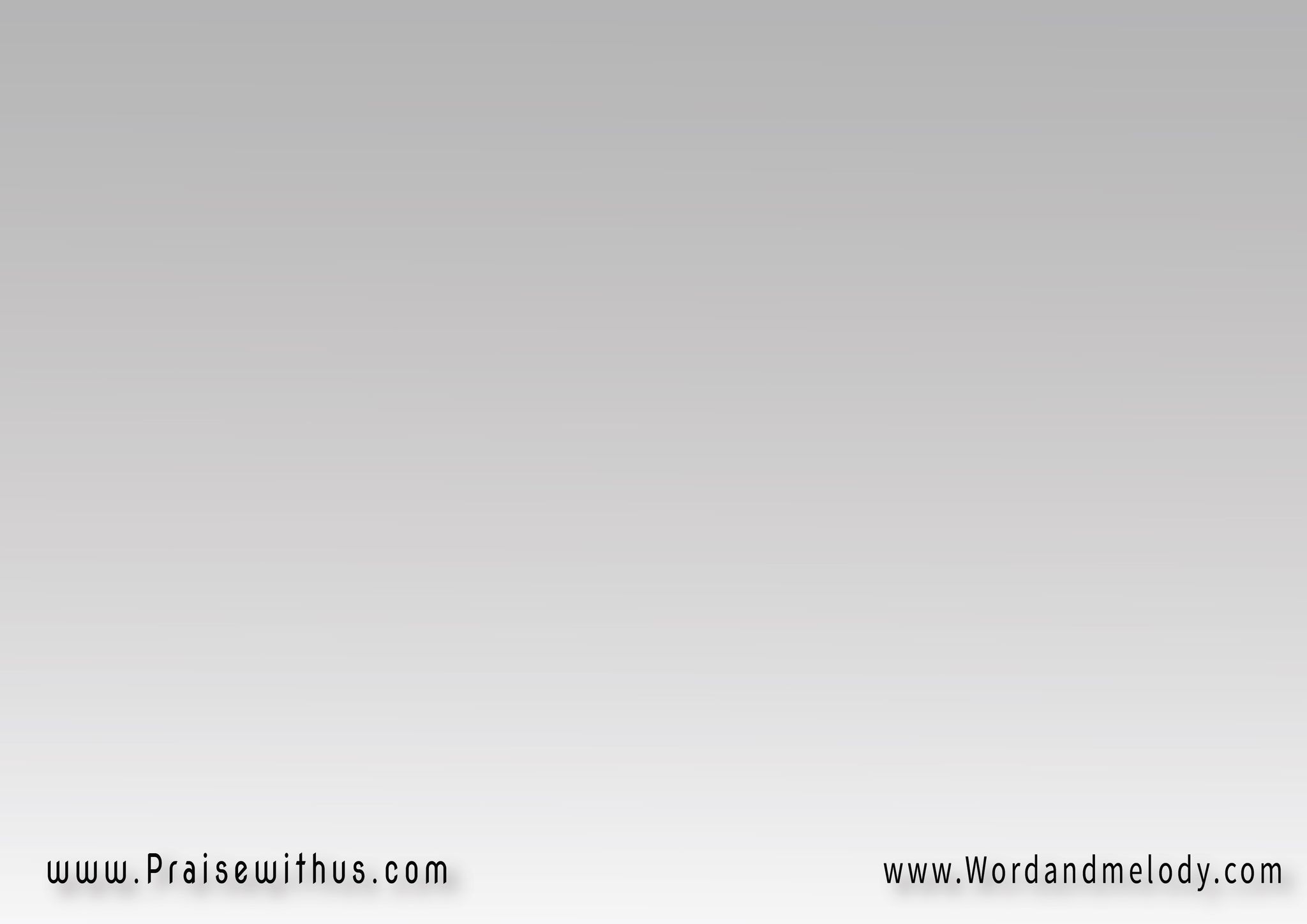 1-شفت النملة أد ايه صغيورة
والعصفورة قد ايه امورة
والزرافة قد ايه طويلة
 الله خالق كل شئ
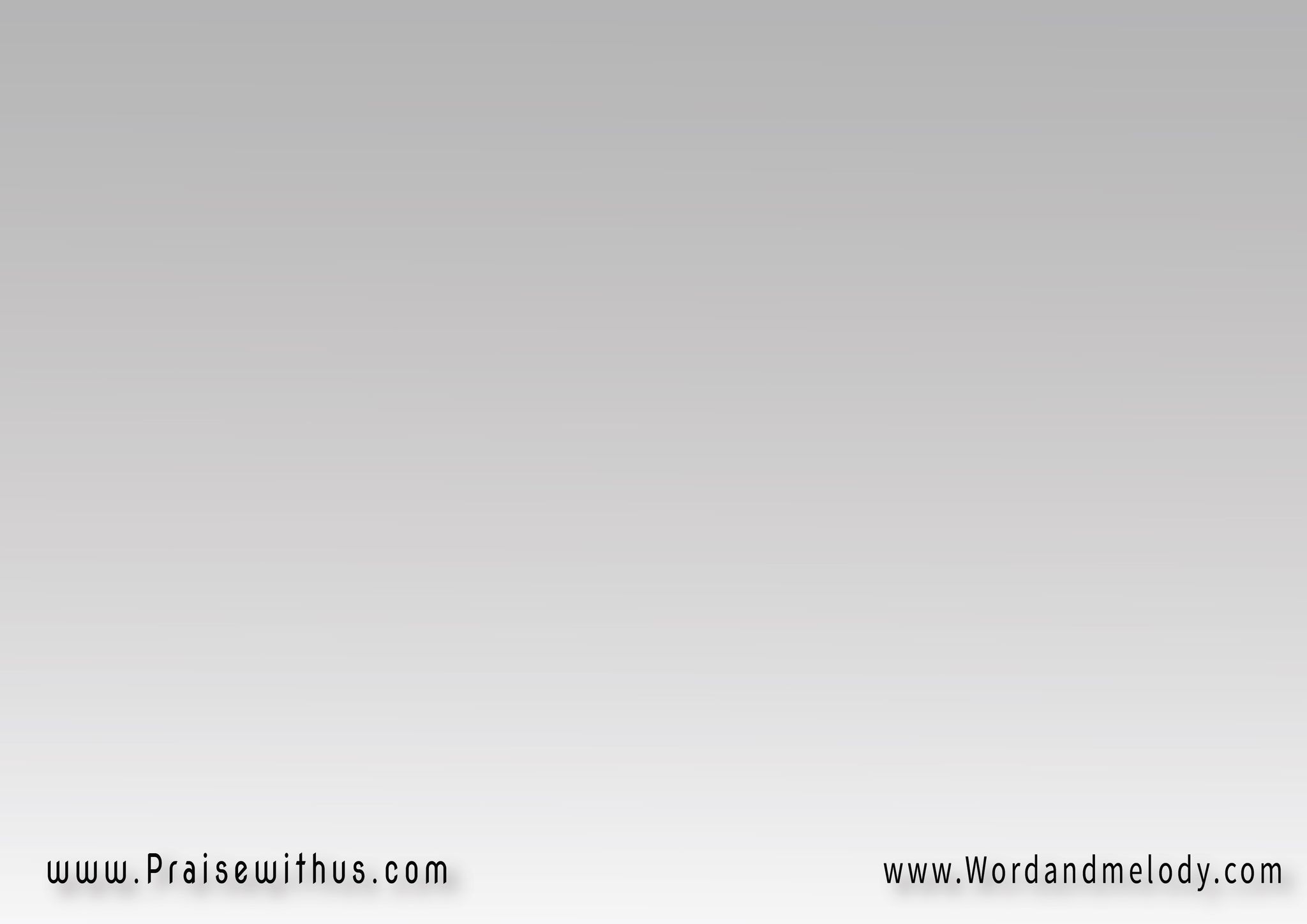 (الله خالق كل شئ)3 
هو إلهـــي وبيحبني
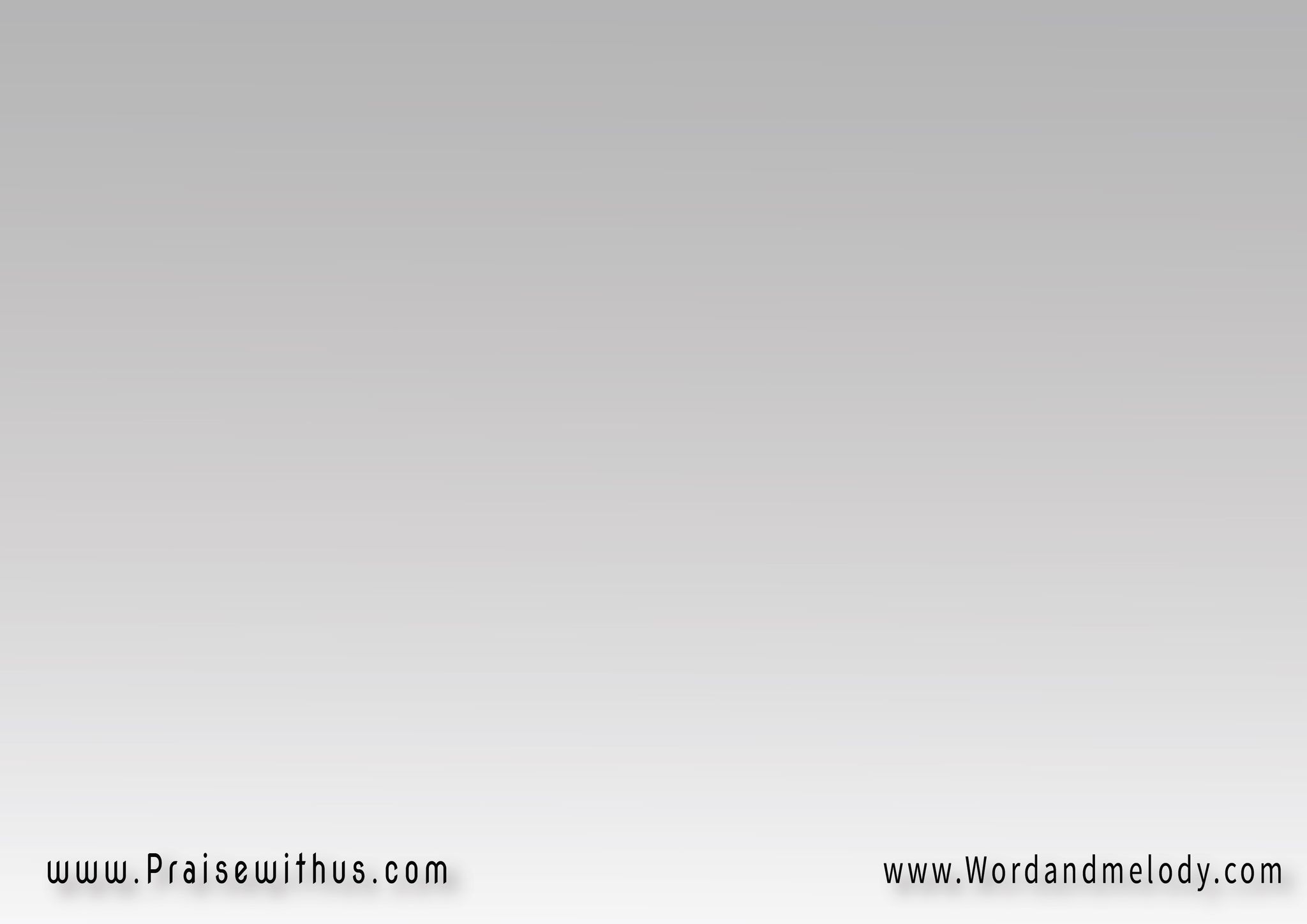 2- ربنا حط صوابع في ايدي
 وكمان حطهم في رجلي
حط رموش علشان تحرس عيني
 الله خالق كل شئ
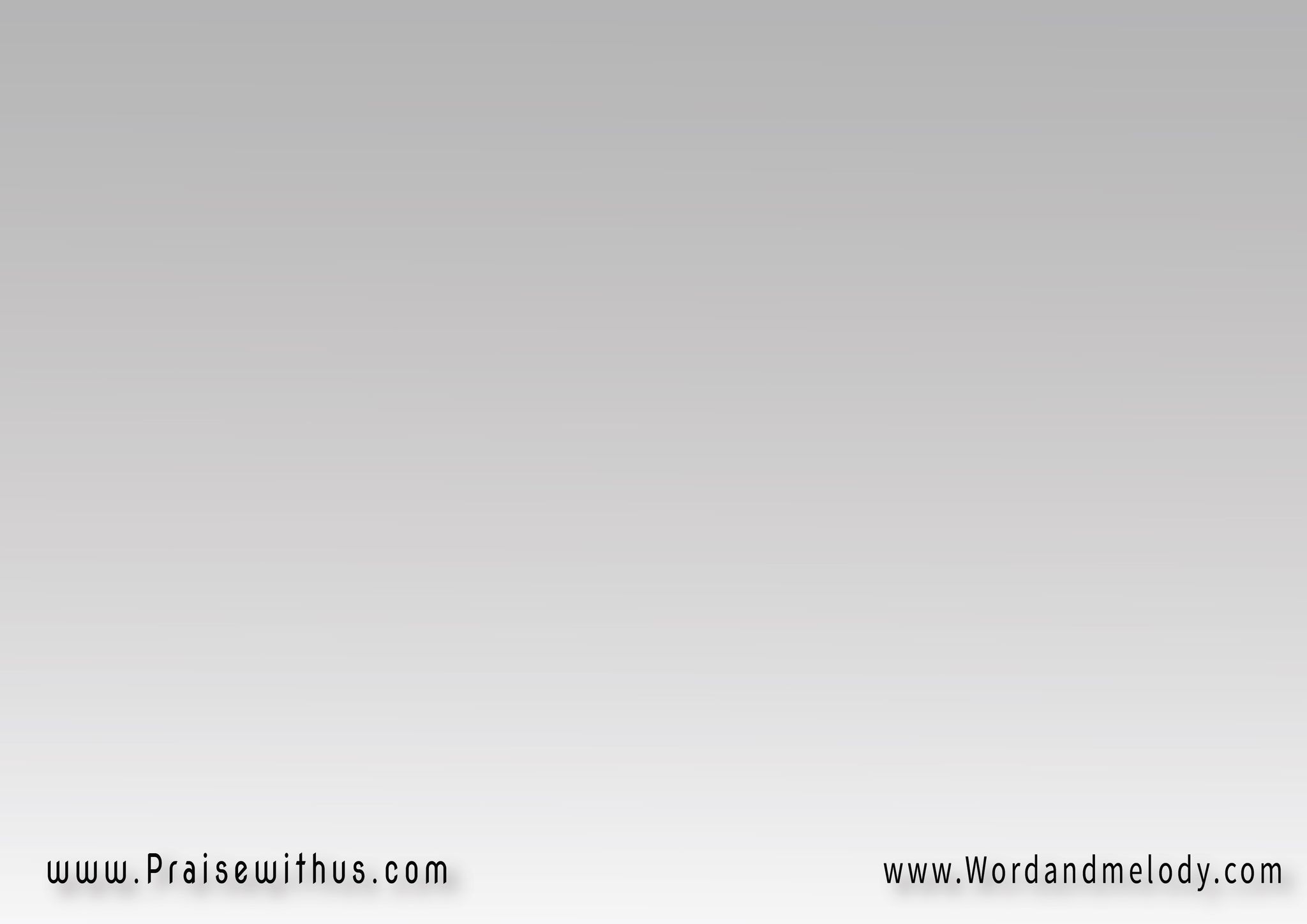 (الله خالق كل شئ)3 
هو إلهـــي وبيحبني
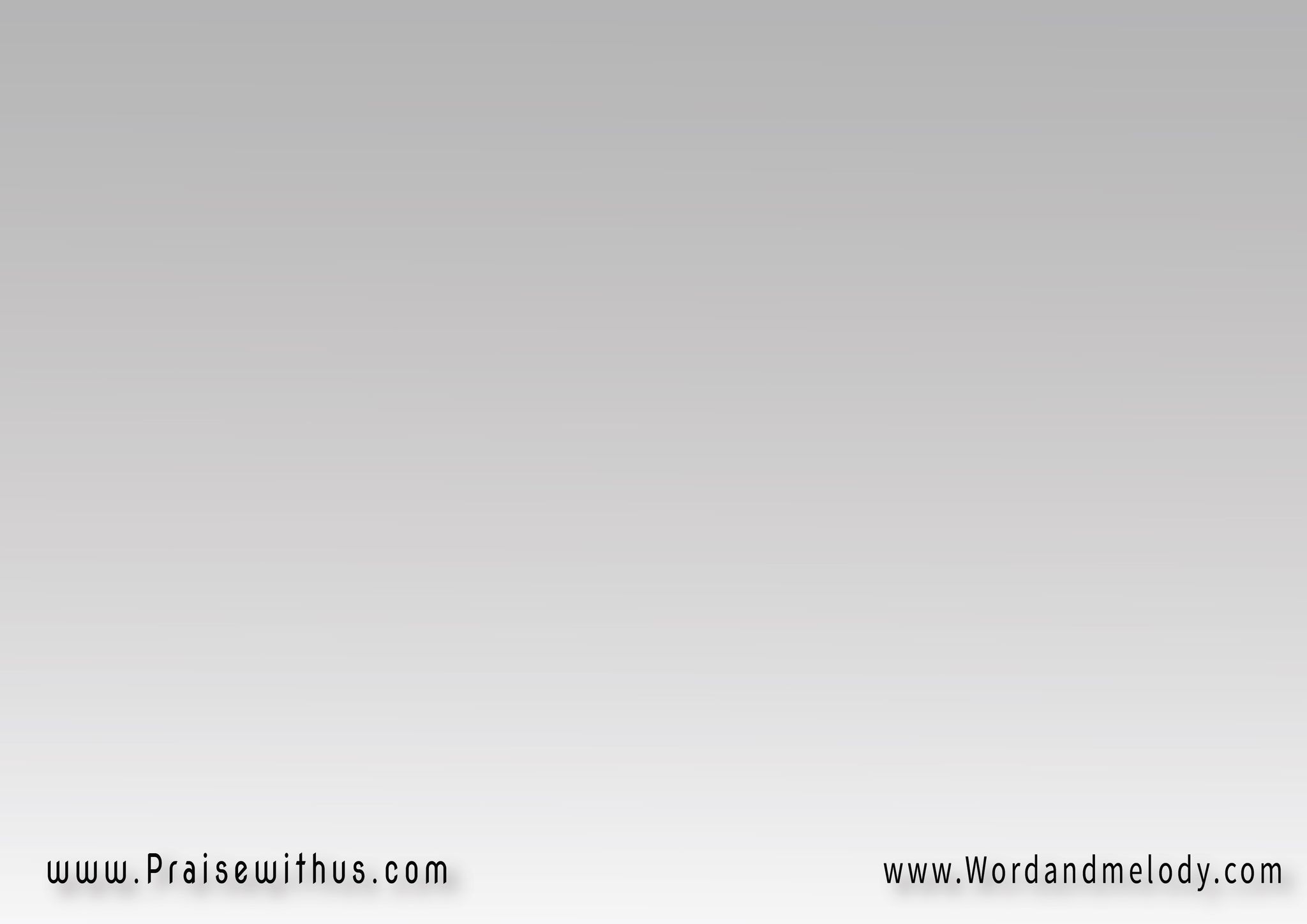 3- ربنا خلق لي اخ بيبي
 وكبر شوية وبقي يحبي
يكبر جدا والاقيه يلعب جنبي
الله خالق كل شئ
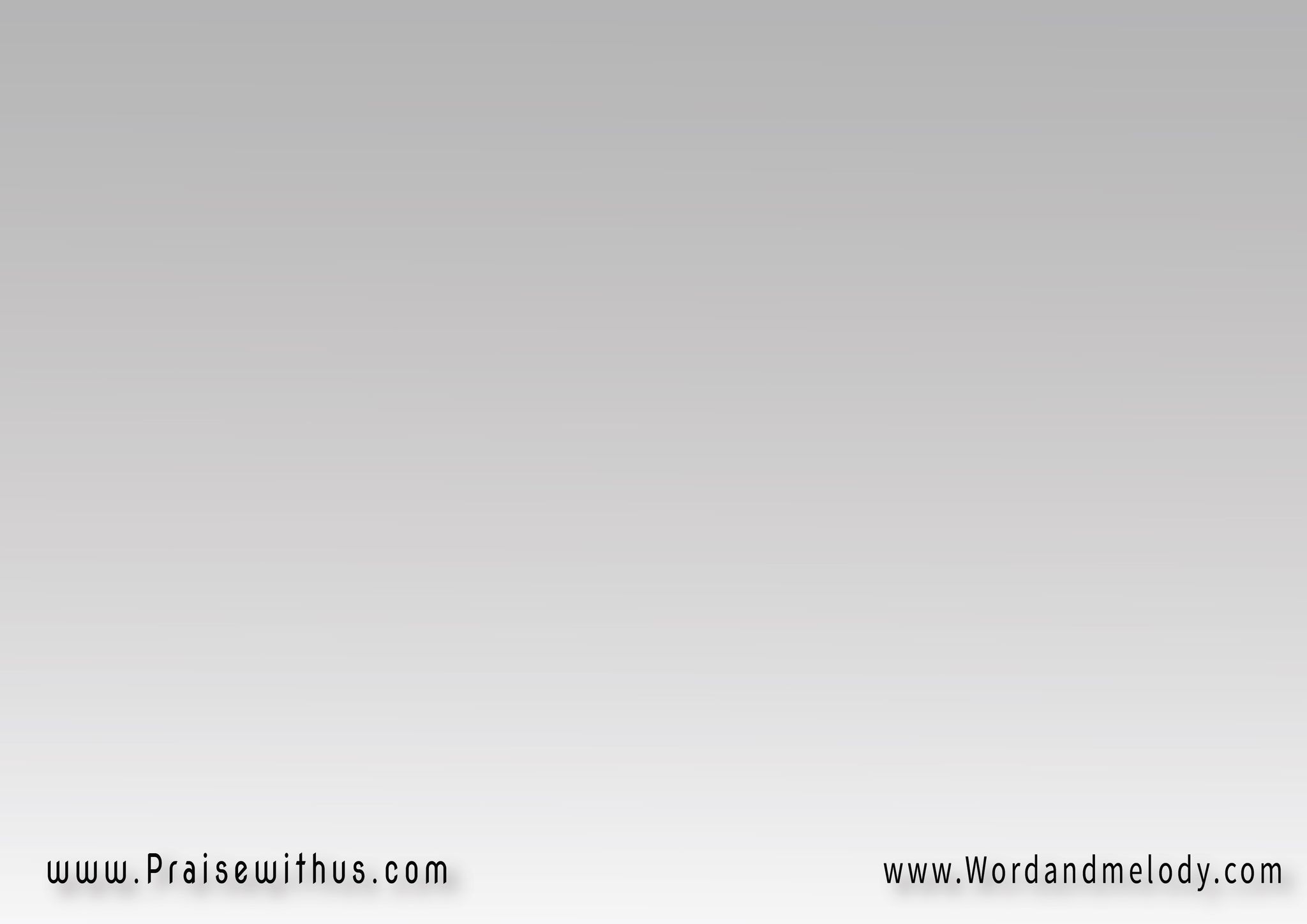 (الله خالق كل شئ)3 
هو إلهـــي وبيحبني
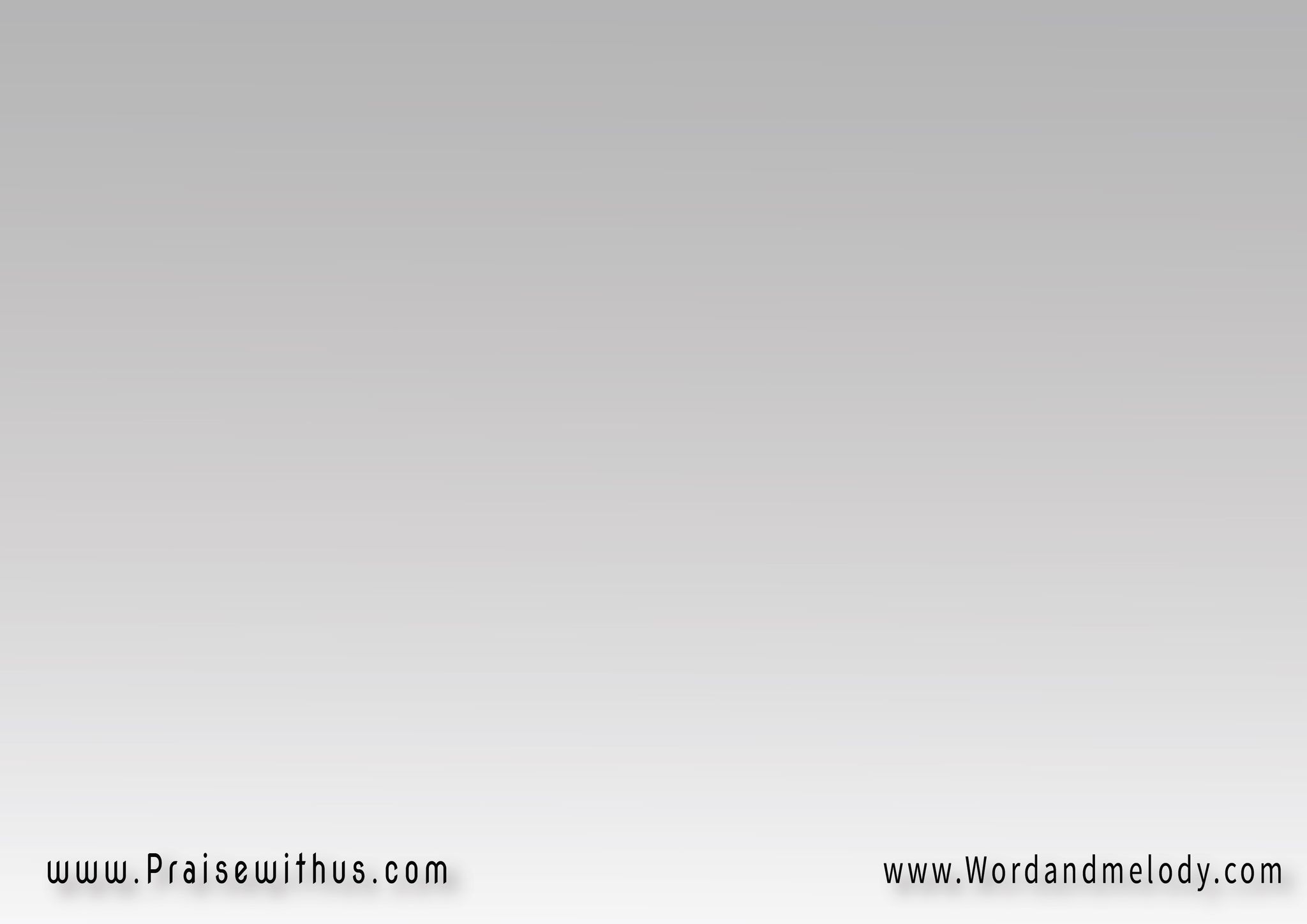 4- الله هو خالق الموسيقي
والجبال والبحور العميقة
والنهار والليل وكل دقيقة
 الله خالق كل شئ
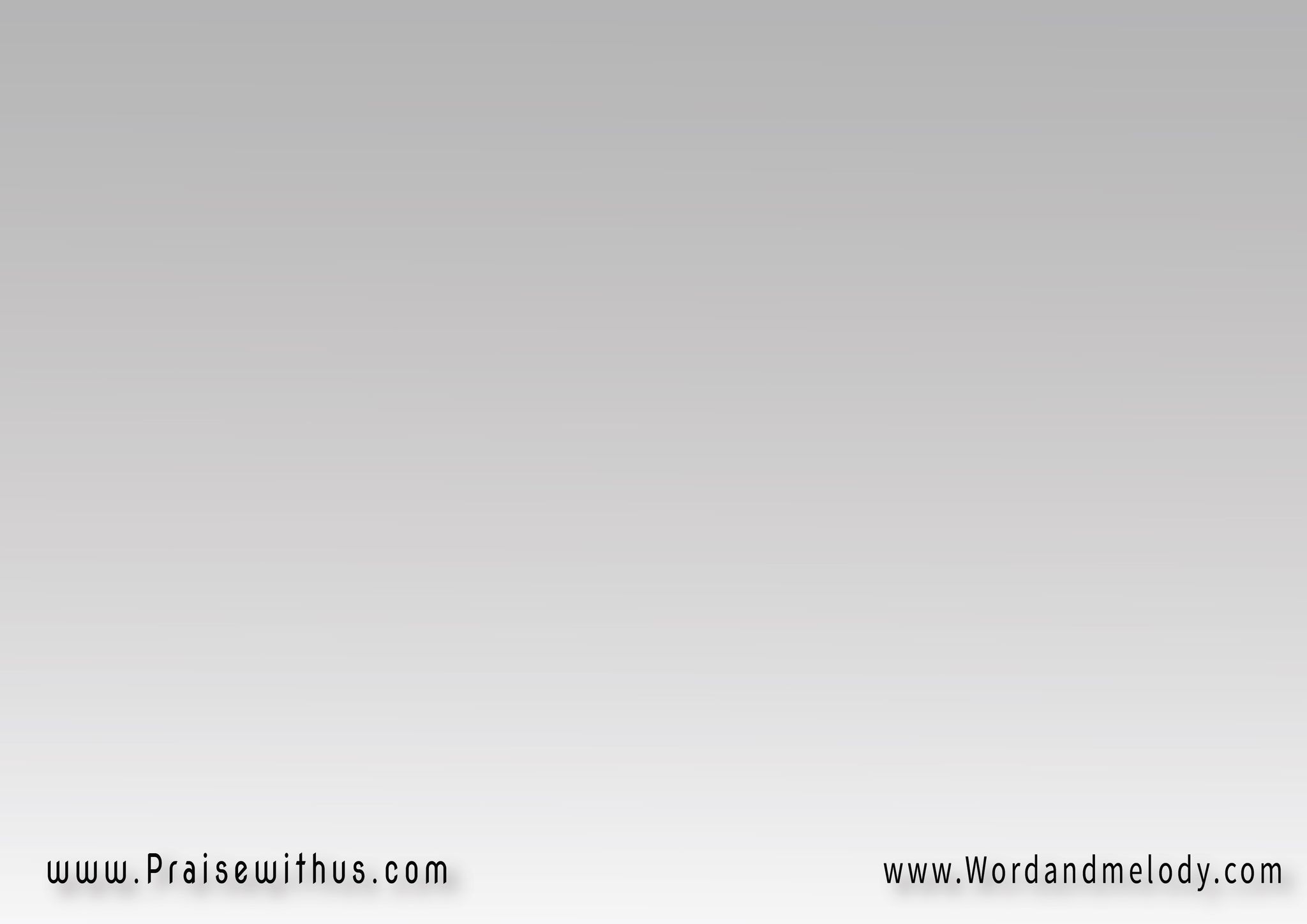 (الله خالق كل شئ)3 
هو إلهـــي وبيحبني
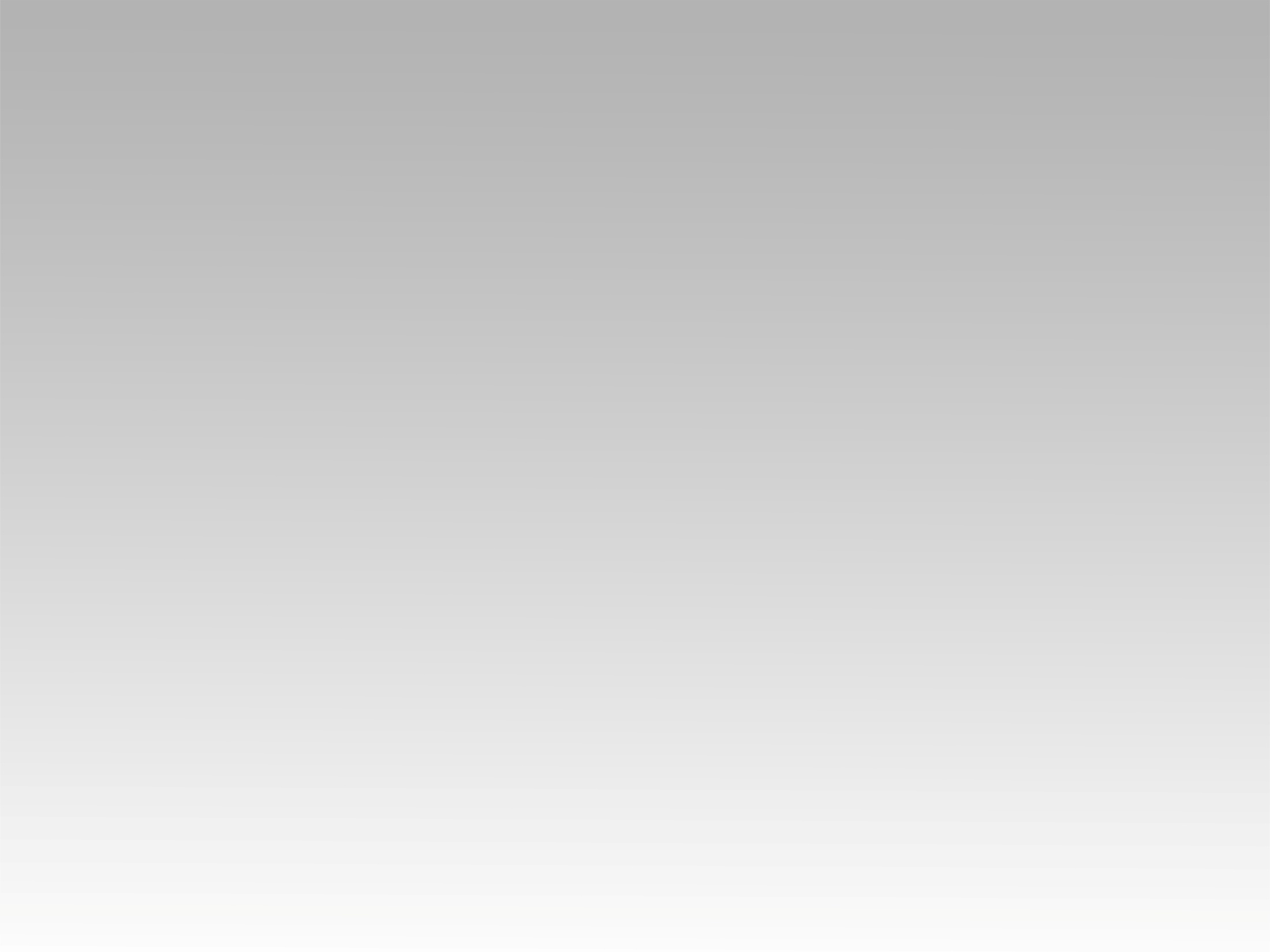 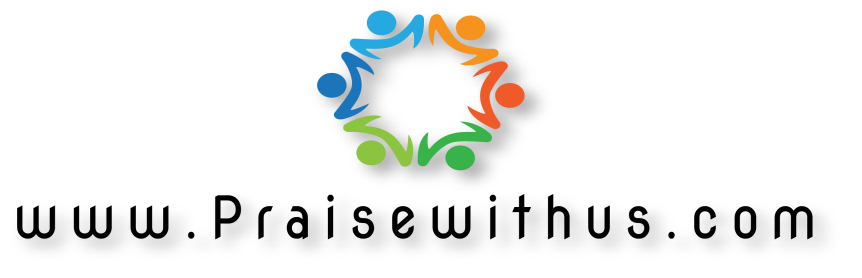